APPEALS BRIEFINGFiscal Year 2021
Aaron Filsinger
VSCM
Indianapolis
December 2020
What is AMA?
AMA is The Veterans Appeals Improvement and Modernization Act of 2017

Signed into law August 23, 2017; fully implemented February 19, 2019

One of the most significant statutory changes to effect VA and Veterans in decades

New process is simple, timely, and fair to Veterans which offers a greater choice in resolving disagreements in VA decisions
2
Why Change?
Veterans deserve an earlier resolution

Greater choice of options and easier to understand

Creates a new claims and appeals process that is simple, timely, transparent and fair, and enables earlier resolution of decisions	

VBA’s goal for decisions under the Higher-Level Review & Supplemental Claim lanes is 125 days on average
3
Who Does This Impact?
All VA Administrations (VBA, VHA, VCA)

All VBA claimants (Veterans, survivors, and other beneficiaries)

All VA Business Lines (Compensation, Pension & Fiduciary, Loan Guaranty, VR&E, Insurance, and Education)

All VBA claims and appeals personnel
4
Appeals-Legacy System
5
Pending Legacy Appeals
Claimants with a pending legacy appeal may “opt-in” to the new modernized review system

Test Programs (concluded)
	--- Rapid Appeals Modernization Program (RAMP) 
	--- Board Early Applicability of Appeals Modernization (BEAAM) 
Opt-in from a SOC/SSOC
	---Available after the effective date of the new law
	---Must be filed within 60 days of receipt of SOC/SSOC, or within the 			one-year appeal period
!
The claimant may not return to the legacy process once opt-in has been chosen
 for that issue
6
[Speaker Notes: Note: These other services are not provided by a VSC; however, depending on size of station multiple service lines might be present within a Regional Office.]
AMA offers three options:
Three-option framework to choose from when dissatisfied with VA’s decision
Higher-Level Review
Board Appeal
Supplemental Claim
Submits NOD
New evidence
Same evidence
Conducted at Decision Review Operations Center (DROC)
Conducted at Regional Office
Conducted at the Board of Veterans’ Appeals
7
Three Review Options
8
How to Opt-In
Claimants must file an opt-in request within 60 days of receipt of the SOC/SSOC, or within the one-year appeal period if still within that timeframe.  (see 38 CFR 3.2400(c)(2))

Claimants will use the new enterprise-wide VA forms to “opt-in” a legacy appeal into the modernized system.

VA Form 20-0995, Decision Review Request: Supplemental Claim

VA Form 20-0996, Decision Review Request: Higher-Level Review

VA Form 10182, Decision Review Request: Board Appeal (Notice of Disagreement)
9
Impact to Indiana Veterans
Pending as of 
December 1, 2020
Pending as of December 1, 2018
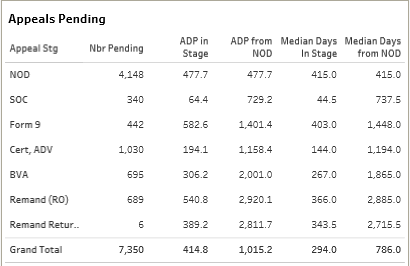 10
Impact of COVID-19
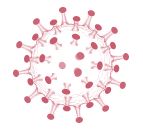 12
Fiscal Year 2021 Focus
13
Questions
14